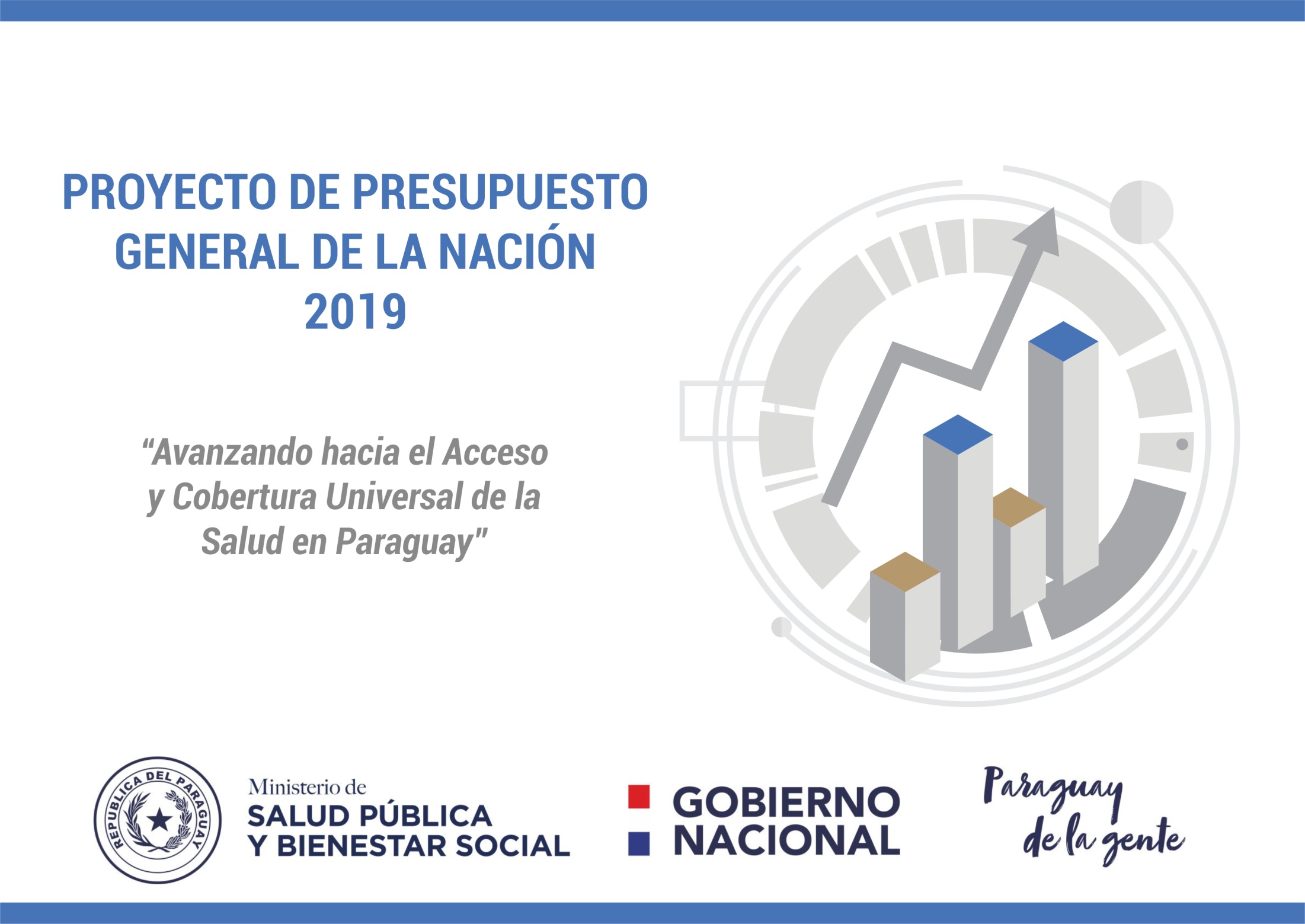 1
2
Prioridades Institucionales 2019
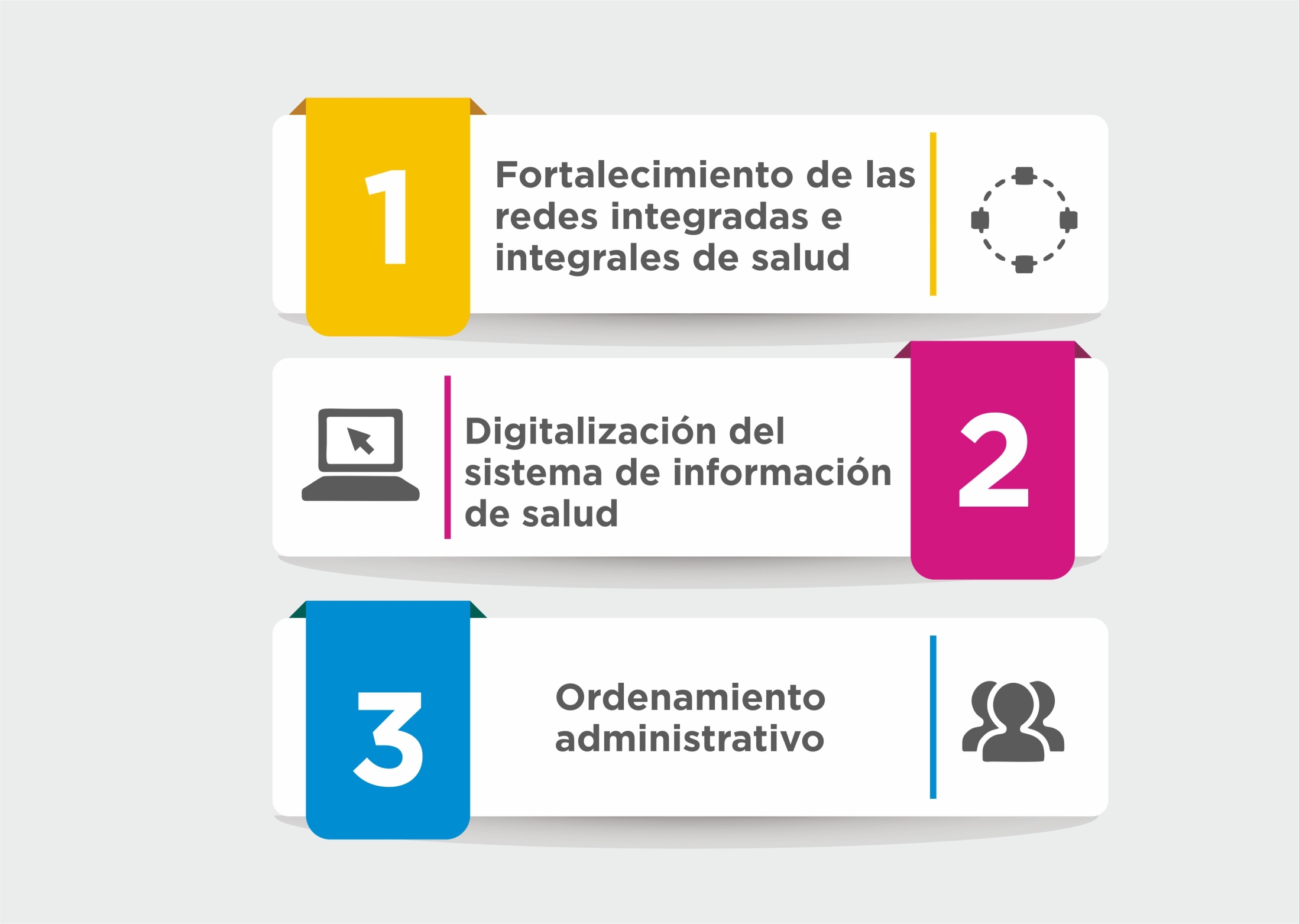 3
4
[Speaker Notes: Ayuda memoria]
Composición PGN 2018Composición por Grupos de Gastos
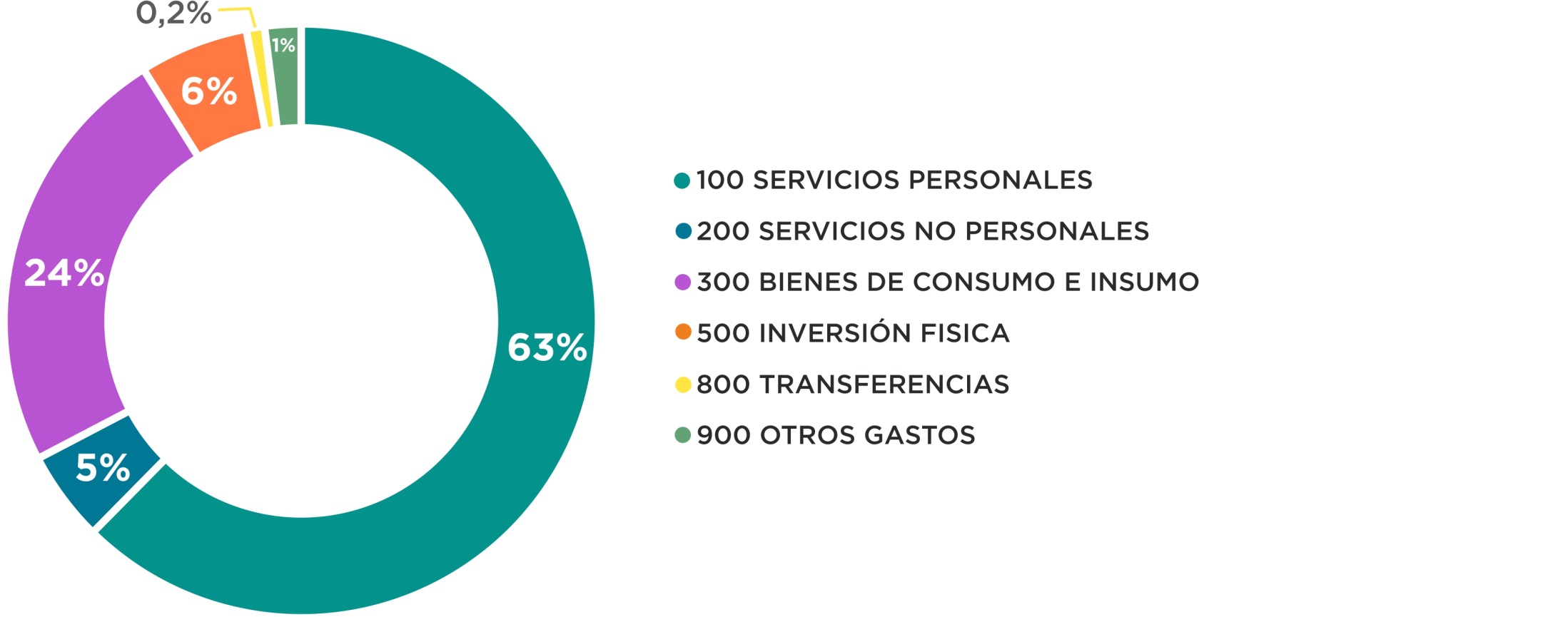 5
[Speaker Notes: Desglose de grupos de gastos, que se compra con el 100 200 300……..]
Ejecución MSPyBS – Ejercicio fiscal 2018
6
Composición PGN
Ejercicio Fiscal 2019
7
PROYECTO PGN 2019Composición por Fuente de Financiamiento
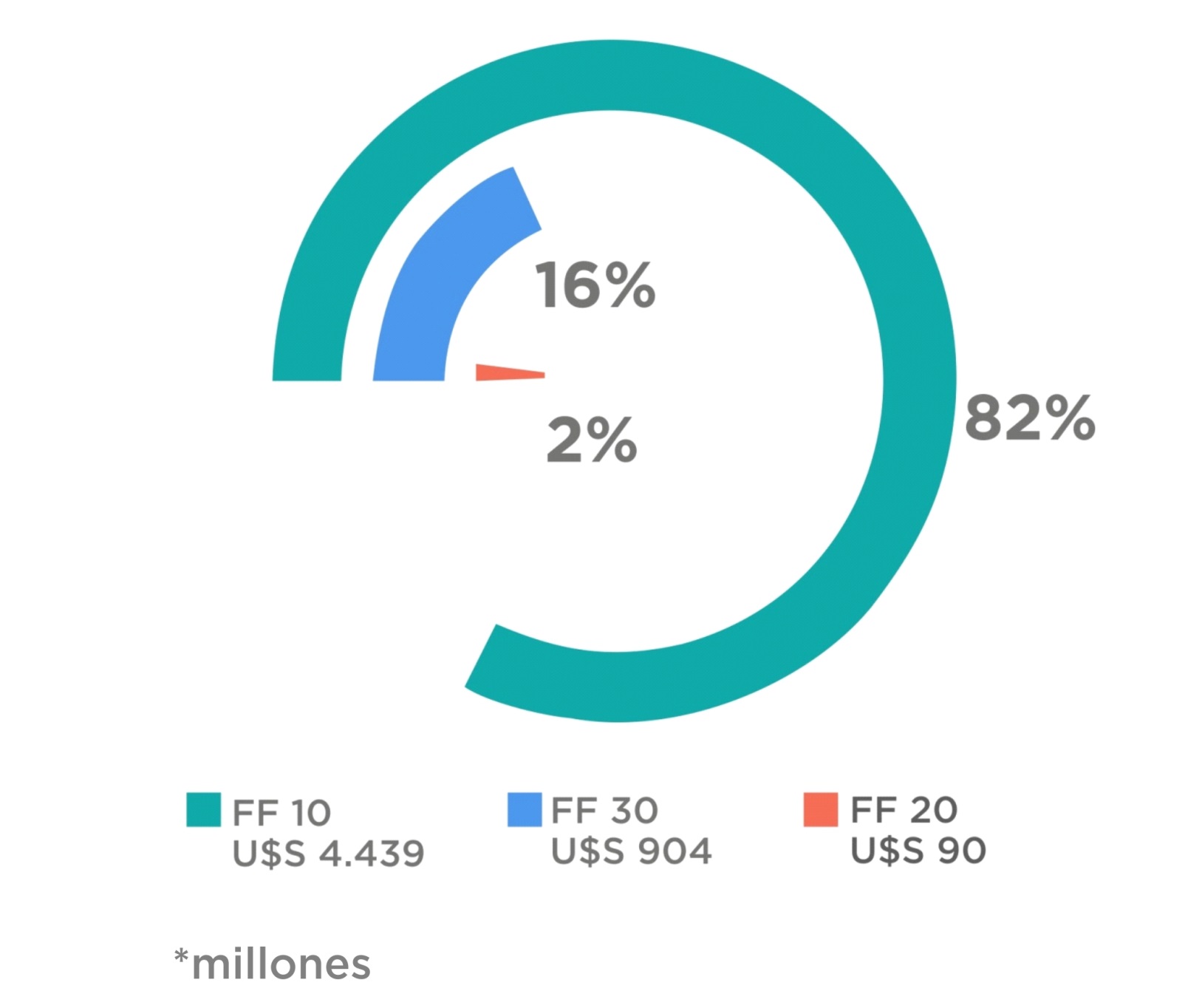 8
PROYECTO PGN 2019Composición por Grupos de Gastos
9
Proyecto de PGN 2019
10
[Speaker Notes: Ayuda memoria para explicar de que se compone otras inversiones en salud]
Comparativo de PGN 2017 - 2018 - 2019
11
Proyecto de Presupuesto 2019 (en miles de millones de guaraníes)
10%
10%
El aumento del 10% corresponde al efecto año completo del aumento del 8% otorgado por el Congreso Nacional al MSPBS desde el segundo semestre del ejercicio 2018, más lo previsto para la incorporación de recursos humanos a las USFs.
También se observa el efecto año completo de las creaciones realizadas (2600 cargos).
12
Proyecto de Presupuesto 2019 (en miles de millones de guaraníes)
AUMENTO DE LA COBERTURA DE LA APS
El total presupuestado en los objetos del gasto de Contratación de Personal de Salud y Jornales permitirá completar la dotación de recursos humanos para el 50% de las USF e instalar 40 nuevas a nivel nacional.
El aumento que se visualiza se realizará en dos escalas, la primera en el mes de abril de 2019 y la segunda en el mes de setiembre de 2019. En el mes de julio de 2019 se pondrán en funcionamiento las 40 nuevas USFs.
13
Proyecto de Presupuesto 2019 (en miles de millones de guaraníes)
COBERTURA APS – 50% DOTACION COMPLETA DE USF E INSTALACION DE 40 UNIDADES NUEVAS - NIVEL NACIONAL
Con la incorporación de las 2.327 personas se estaría completando la conformación de los equipos médicos de 400 USFs a nivel nacional de las 803 habilitadas a la fecha.
14
Proyecto de Presupuesto 2019 (en miles de millones de guaraníes)
18%
-20%
15
Proyecto de Presupuesto 2019(en miles de millones de guaraníes)
19%
2%
16
Proyecto de Presupuesto 2019 (en miles de millones de guaraníes)
3%
-3%
17
Proyecto de Presupuesto 2019 (en miles de millones de guaraníes)
1%
-1%
18
Proyecto de Presupuesto 2019 (en miles de millones de guaraníes)
9%
-15%
19
Muchas Gracias.
20